Mask functions for flexible wall geometry
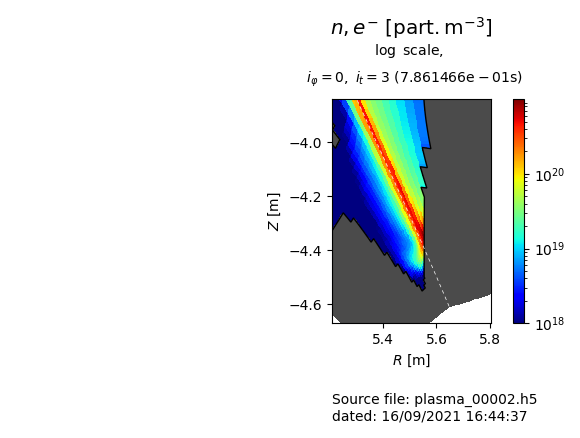 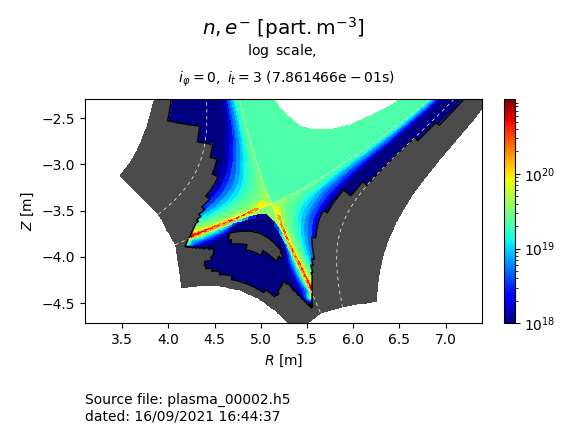 Boundary conditions in SOLEDGE3X
Issues and needs
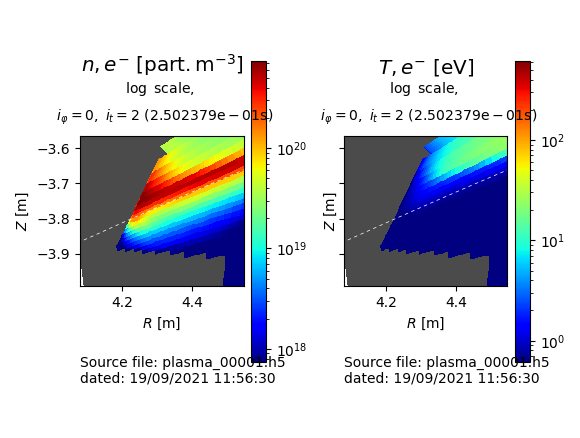 Numerical issues:
sometimes instabilities due to interactions between plasma potential and wall staircase (hence necessity of alignement at places of strong interaction)

Physical issues and needs:
Flow reversal at shallow grazing incidences due to drift contribution to strong => physical?
What BC on large poloidally tangential surfaces?
BC for collisional sheath and multi-species plasmas?

Field concerned by BC needs:
Dirichlet BCs for fluid moments or for their fluxes (particles, momentum/velocity, energy/temperature)
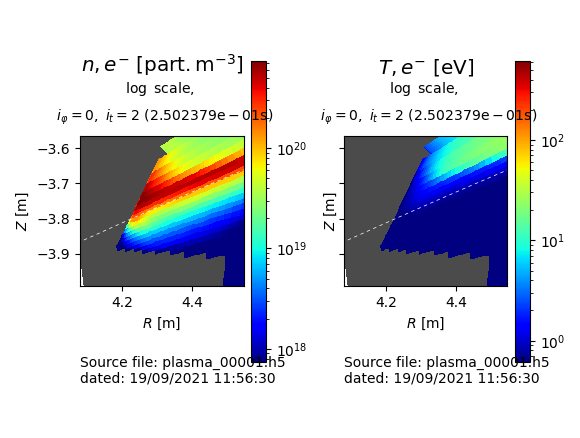